👑jubileum
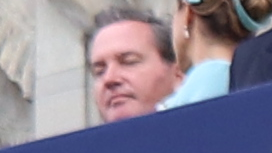 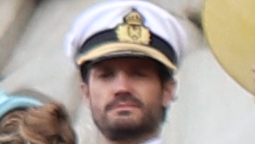 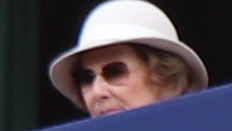 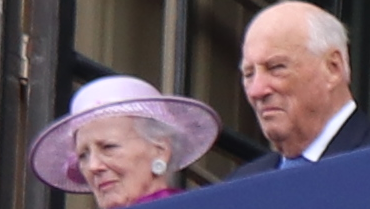 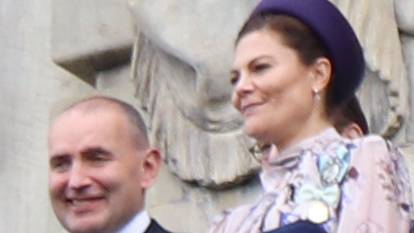 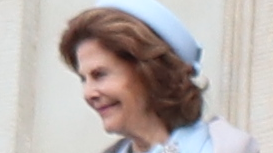 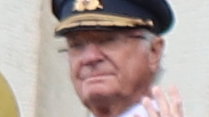 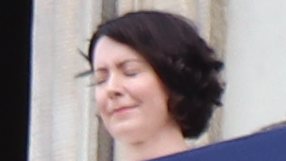 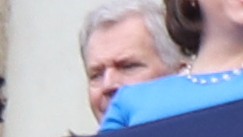 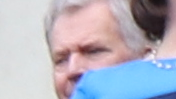 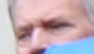 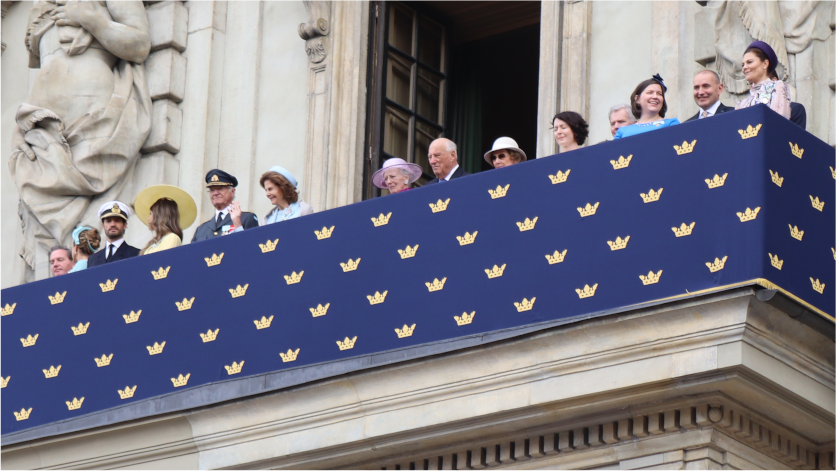 👑ravel skrolli party 2023